Организация и проведение выставки совместного творчества, как способ взаимодействия семьи и детского сада.
Старший воспитатель дошкольного отделения ГБОУ ООШ №460  Пушкинского района 
г. Санкт- Петербурга
Сабирова Эльмира Рифовна 
               2013 год.
«Родители у нас – народ прекрасный,                               Смысл воспитания для них, предельно ясен.                                  Ведь только творчество и труд,                                       Нам личность в будущем дадут».                                     «Спасибо вам за труд большой,                                         За все, что сделано с душой!»
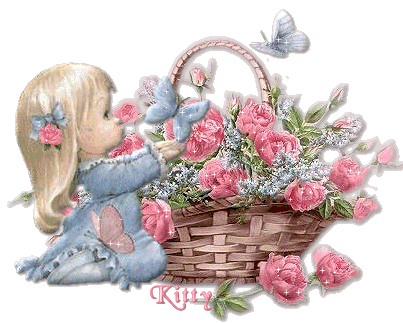 повышение имиджа дошкольного отделения посредством  реализации творческого потенциала детей и семей воспитанников.
Цель:
Задачи:
· Стимулировать педагогов для творческой работы с родителями и детьми;
· Содействовать укреплению связи ДОУ и родителей;
· Создание необходимых условий для качественной воспитательно-образовательной работы.
Используемые технологии:
Технология личностно-ориентированного взаимодействия
Исследовательские методы обучения.
Технологии  проектирования
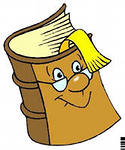 Технология сотрудничества
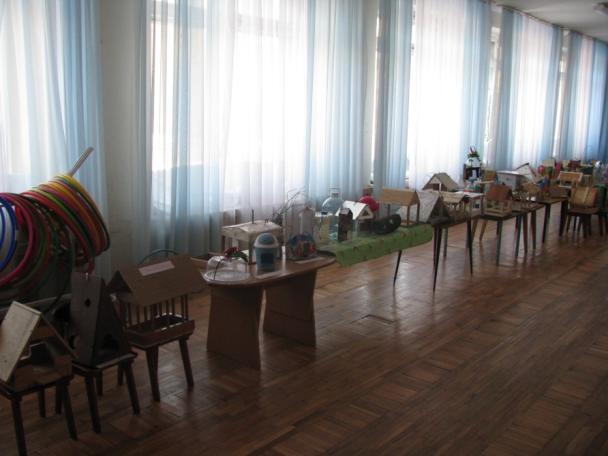 В рамках акции «Защитим птиц зимой» была проведена выставка скворечников и кормушек для птиц
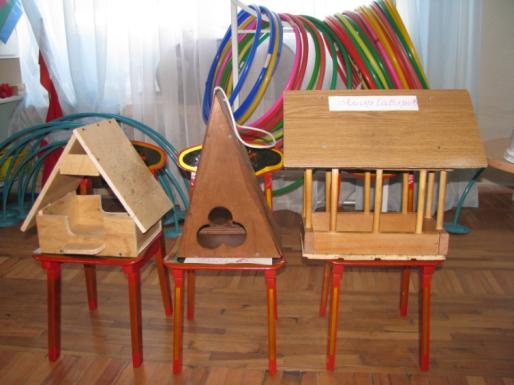 Все группы дошкольного отделения приняли участие в этой акции
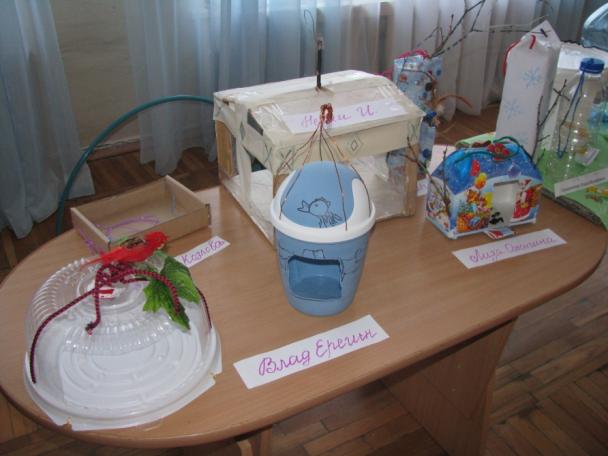 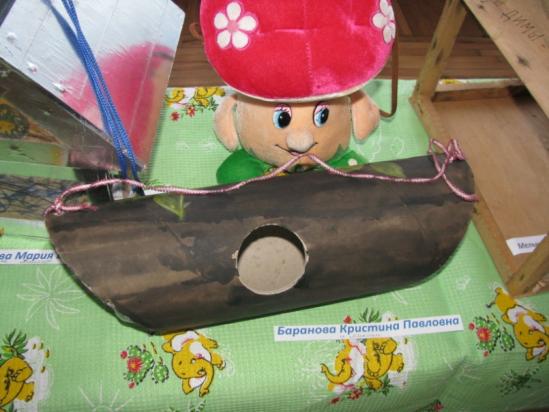 Домики и кормушки были разнообразные,  выполнены из разных предметов
Для создания домиков и кормушек годились любые материалы, как бросовые, так и строительныу. А так же игрушки.
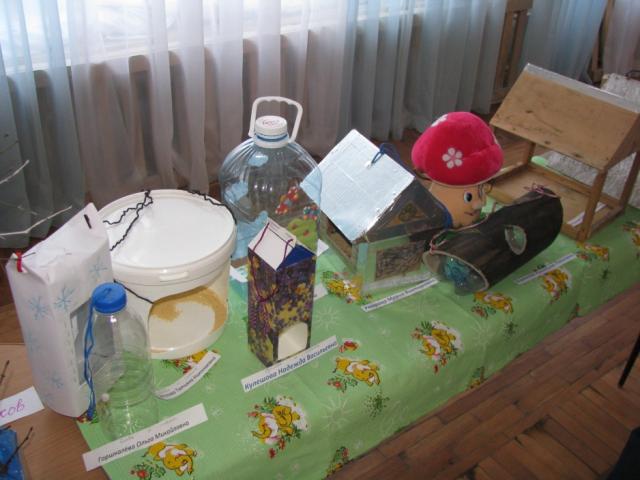 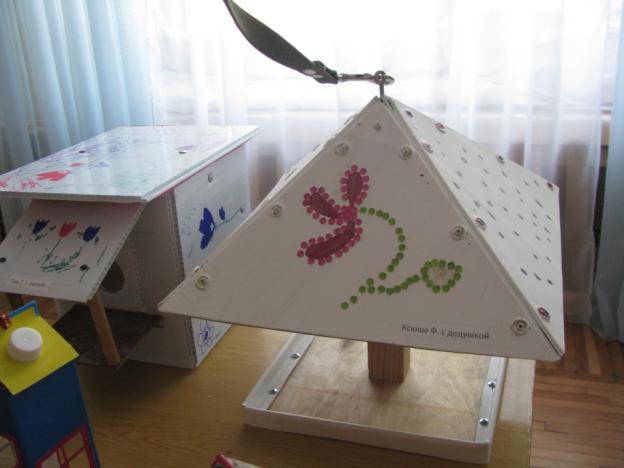 Всем участником хотелось помочь птичкам
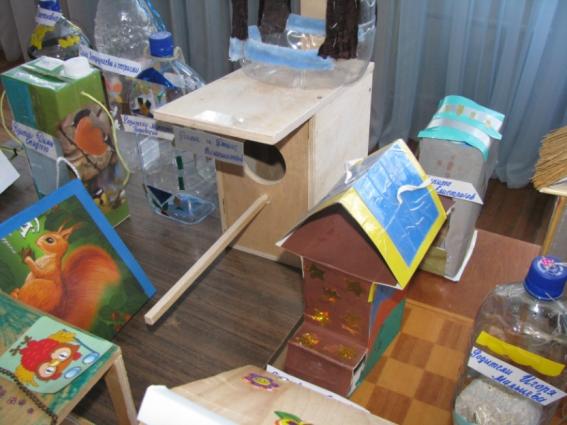 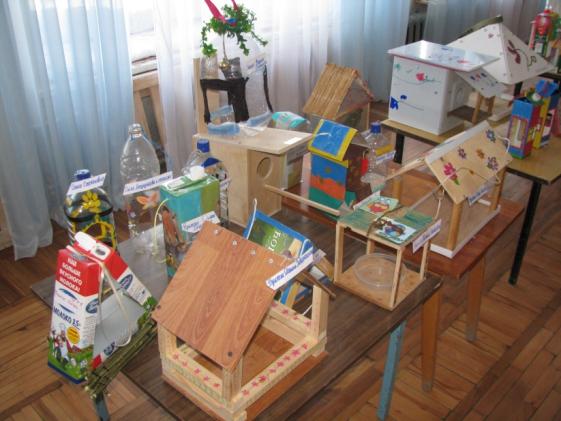 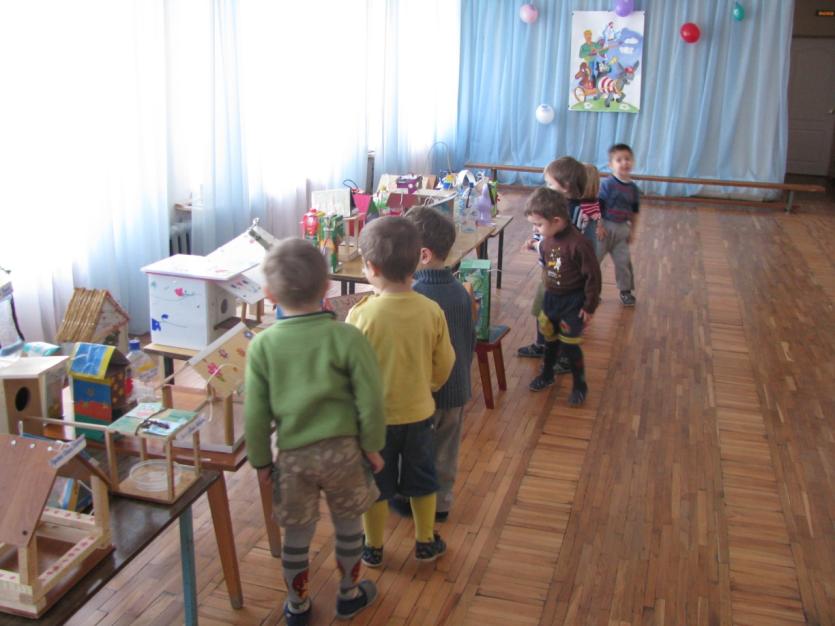 Прежде чем повесить кормушки и домики, мы организовали выставку, на которую пригласили всех желающих
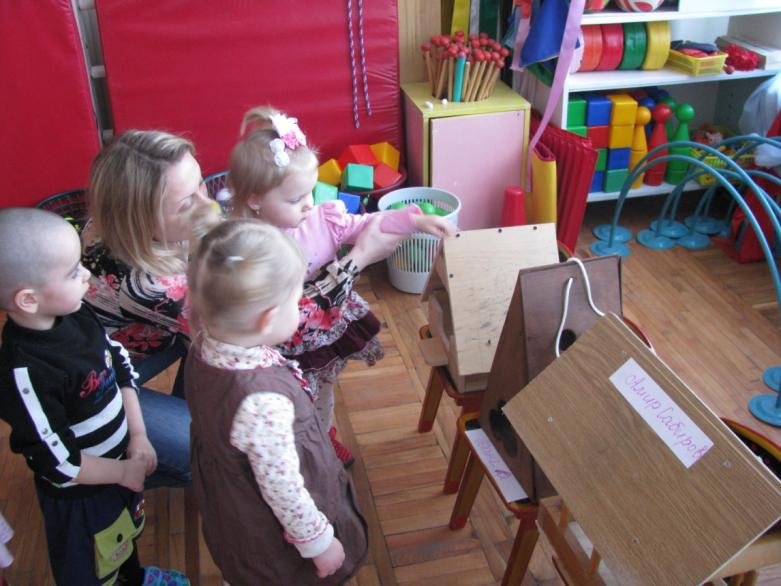 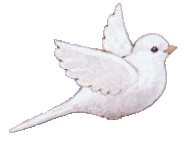 Мамины руки – не знают скуки!
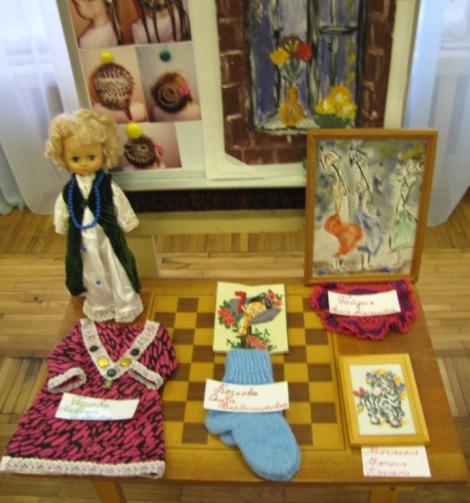 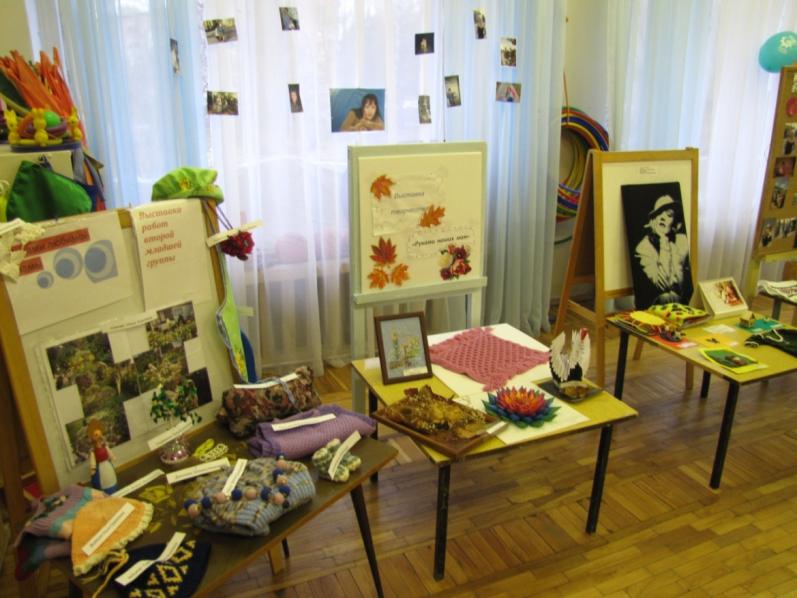 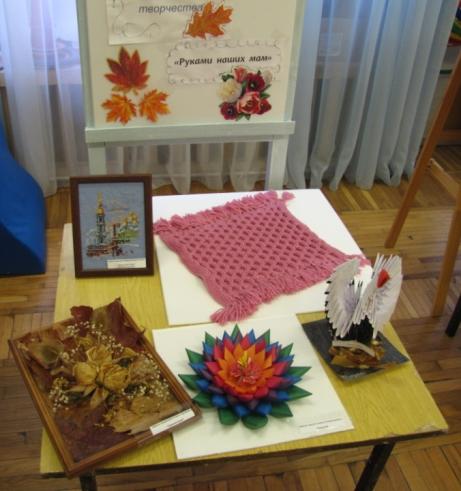 В нашем саду, уже стало традицией организация выставки, посвященной  Дню Матери
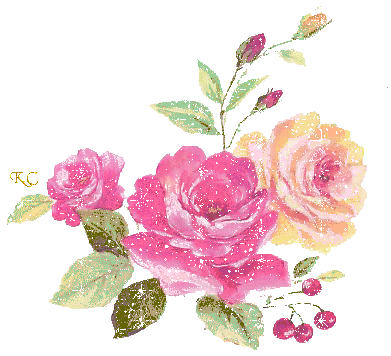 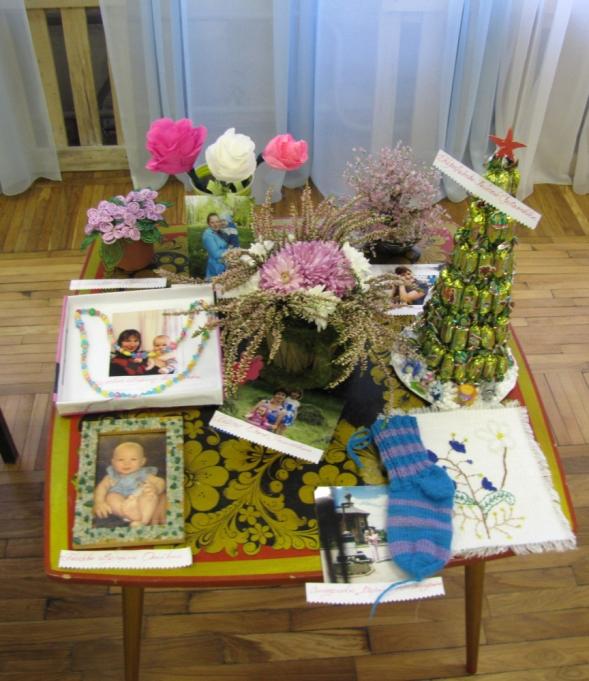 На выставку принимались творческие работы, которые отражали мамино  любимое занятие
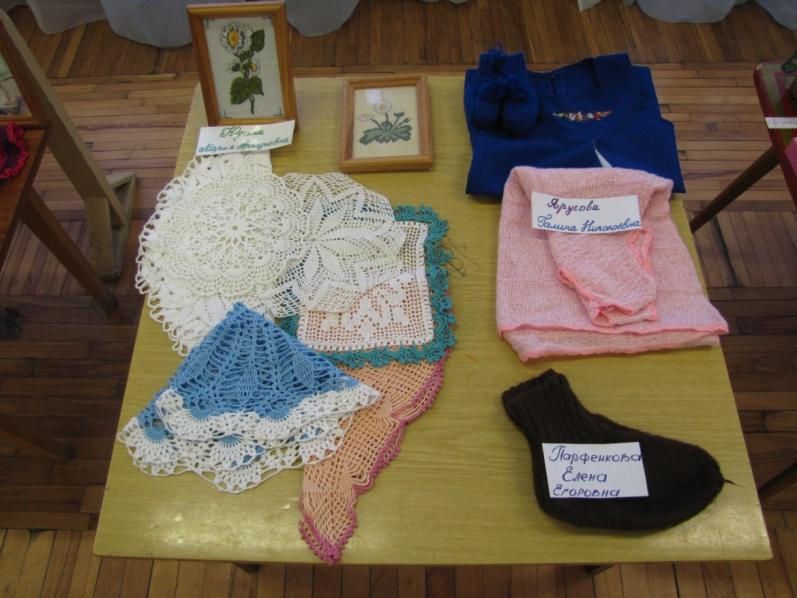 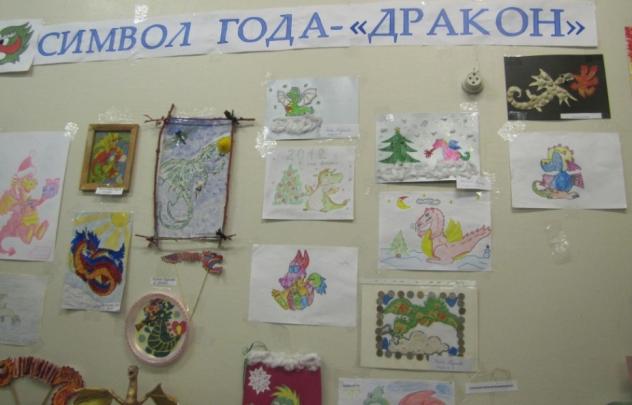 2012 год проходил под символом дракона, в честь этого мы организовали выставку творческих работ
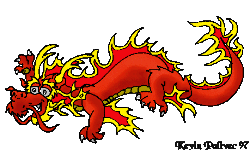 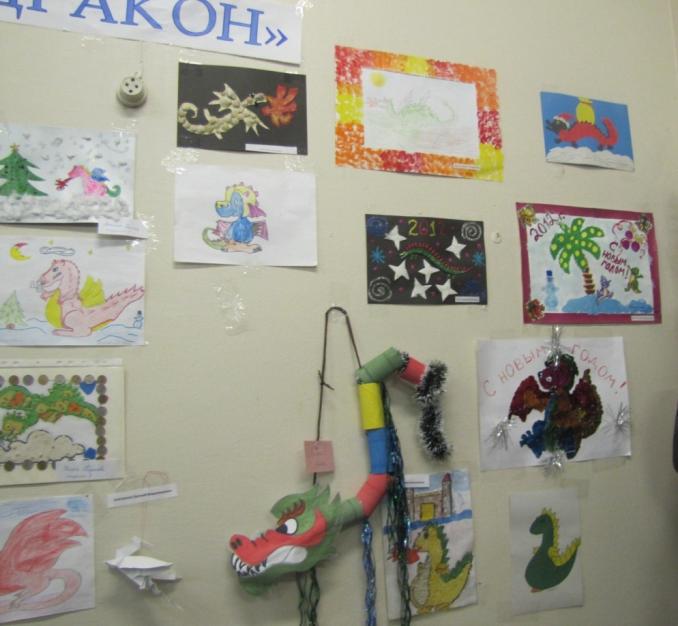 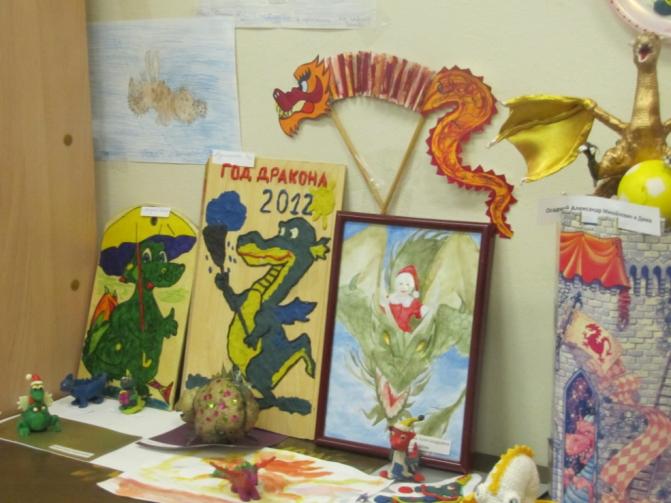 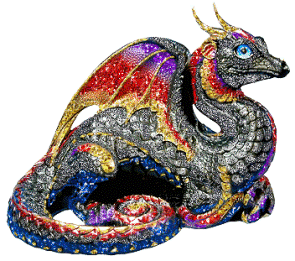 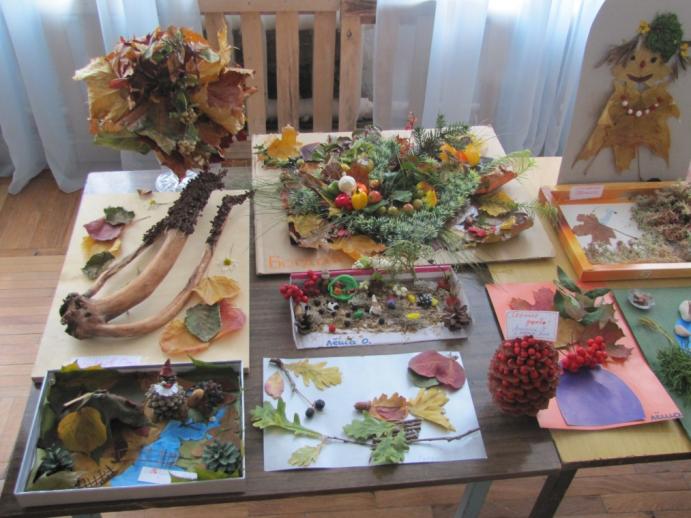 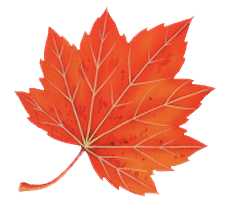 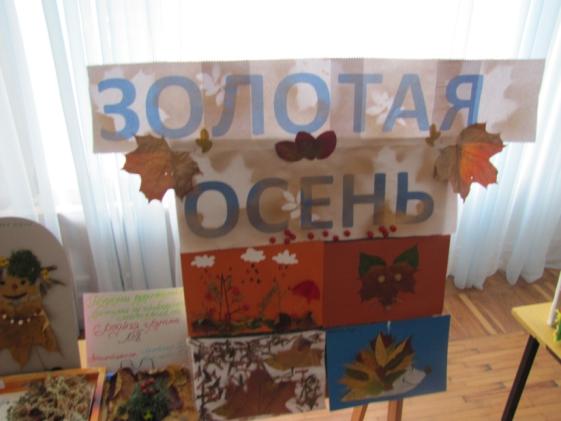 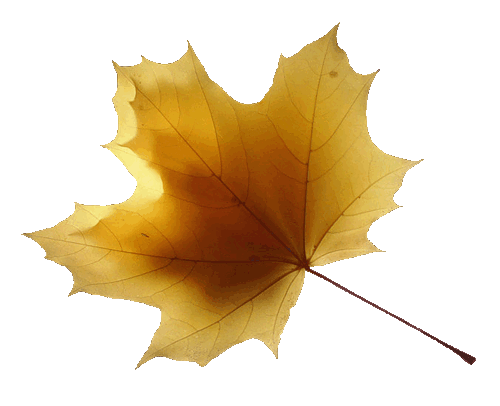 Ежегодная традиционная выставка «Золотая осень»
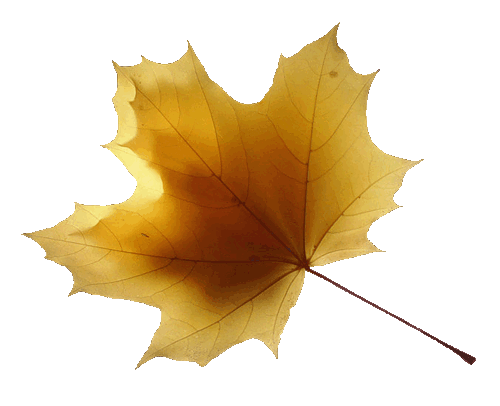 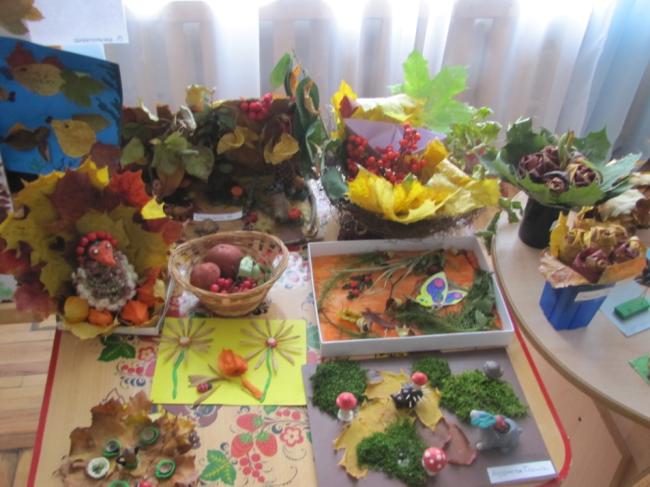 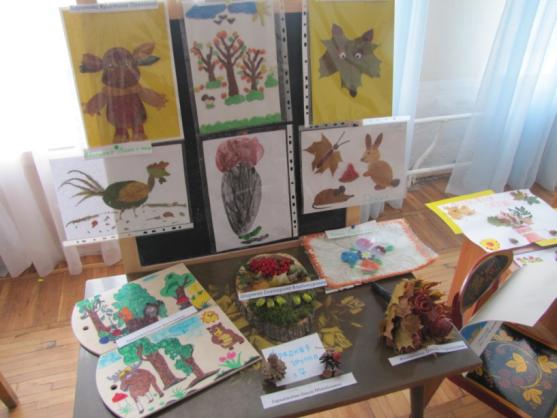 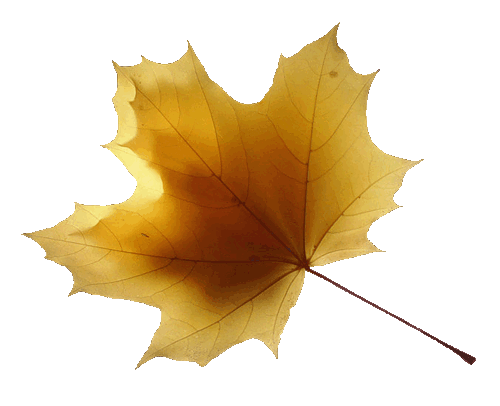 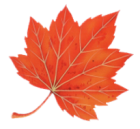 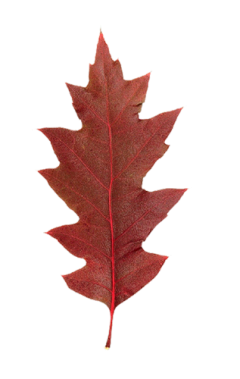 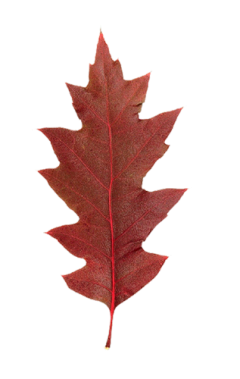 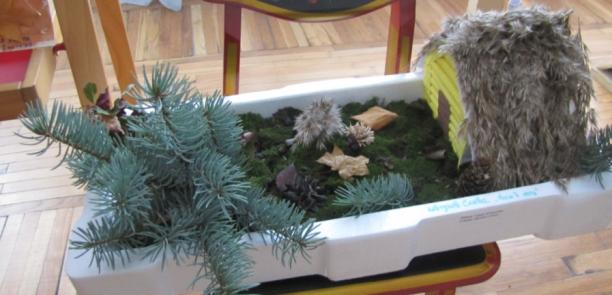 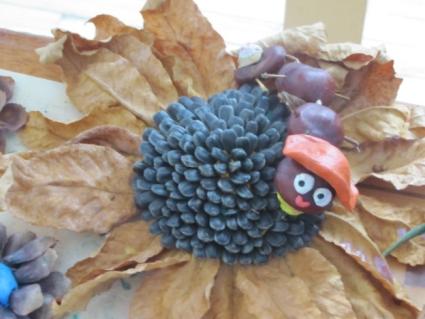 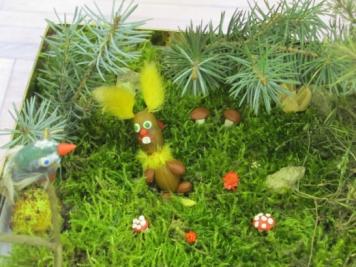 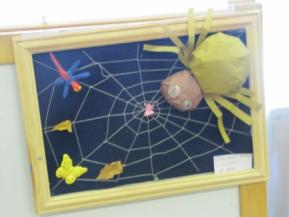 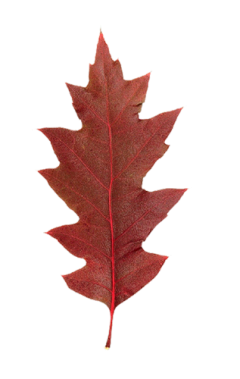 С каждым годом родители становились активнее и активнее
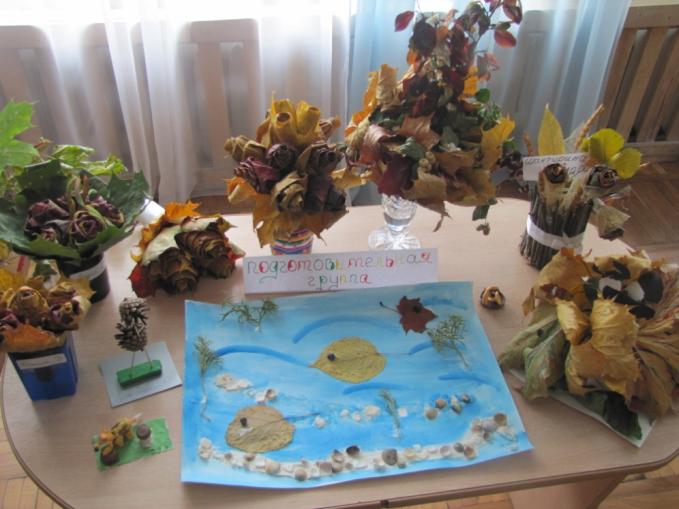 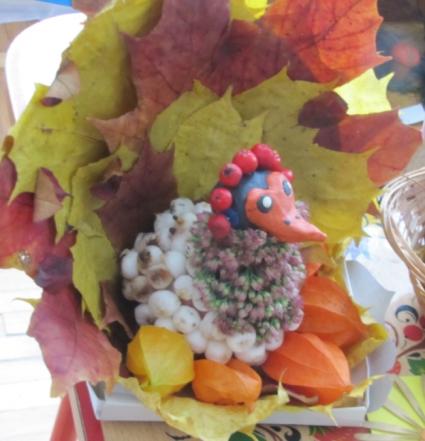 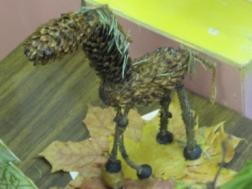 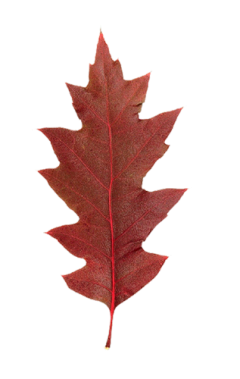 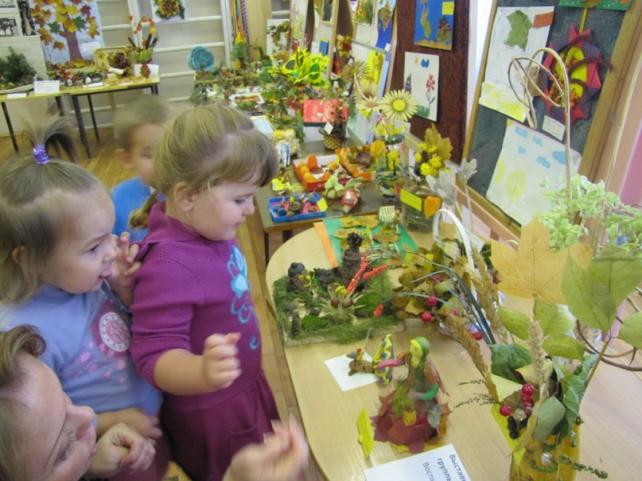 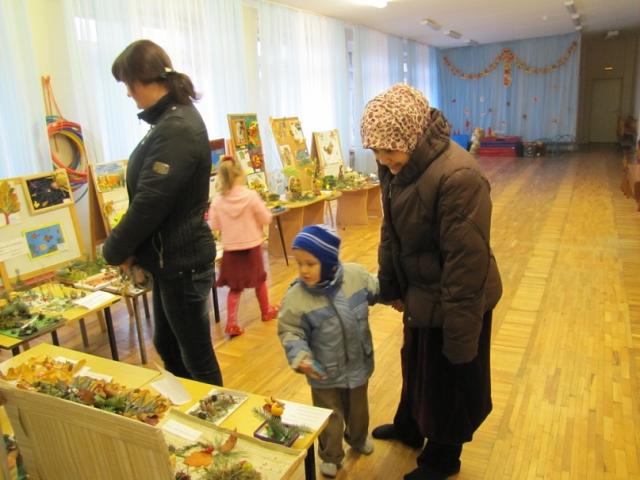 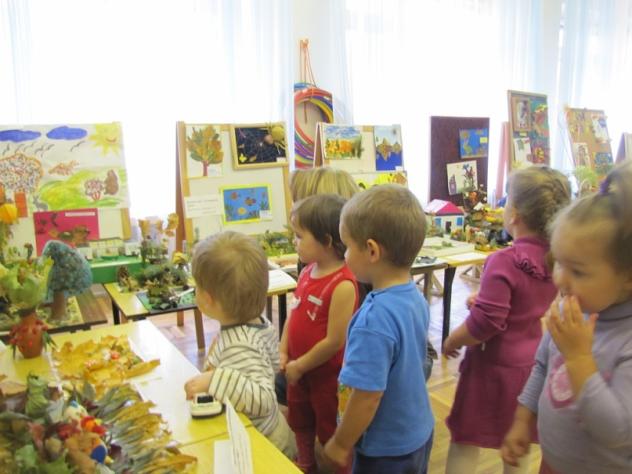 На каждую выставку мы приглашаем зрителей –детей и родителей
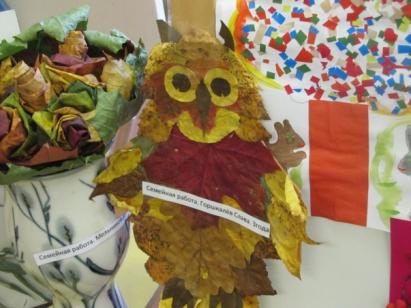 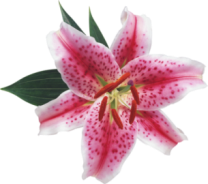 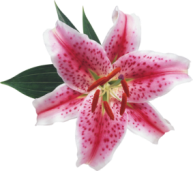 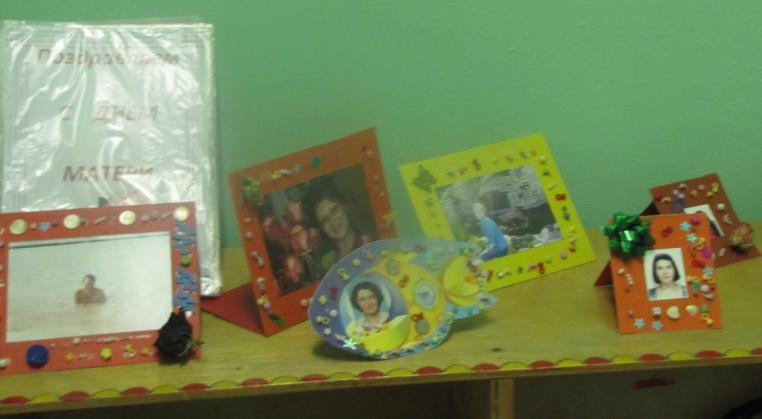 В честь празднования праздника Мам организовывалась выставка портретов мам из самодельных рамочек. А также толкование имен мам, чьи дети посещают группу.
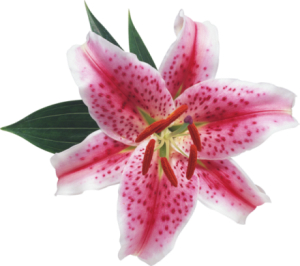 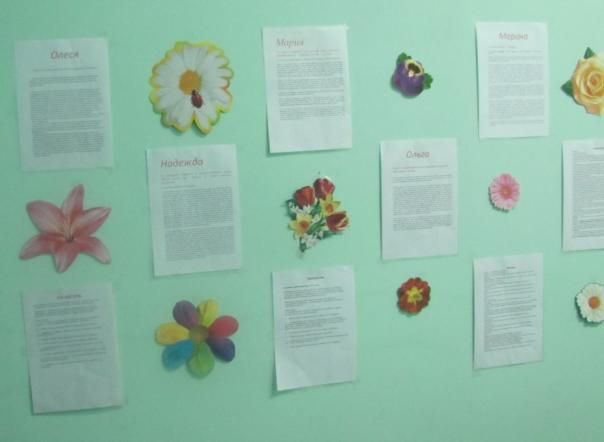 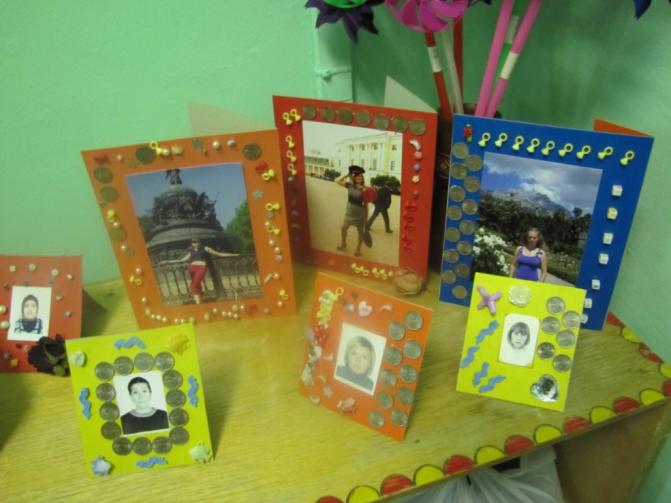 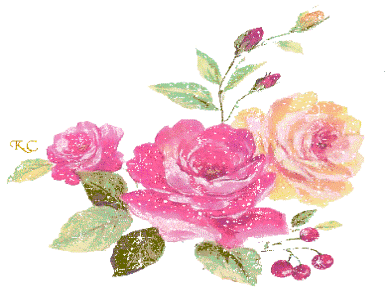 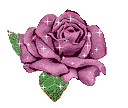 В канун  Нового 2013 года в дошкольном  отделении проходила выставка – конкурс  «Новогодняя игрушка»
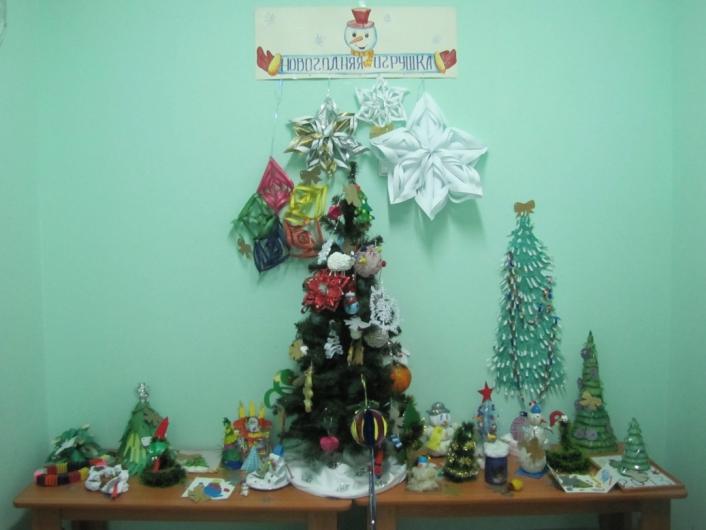 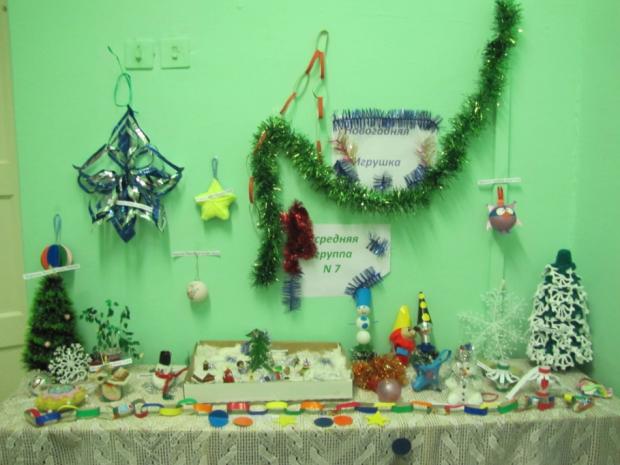 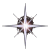 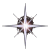 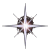 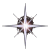 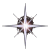 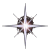 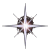 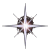 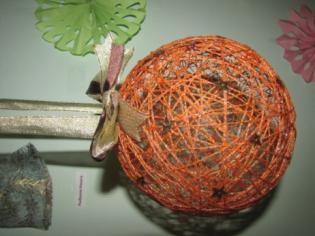 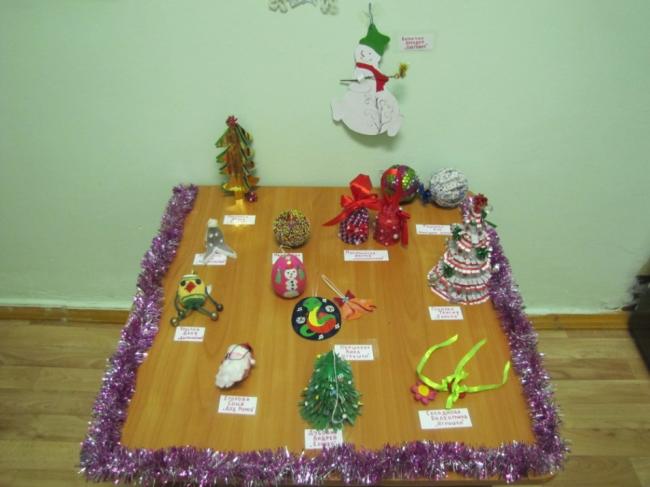 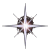 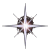 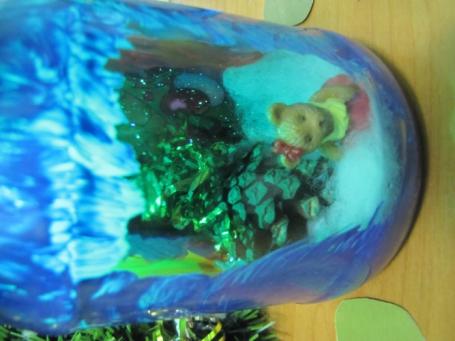 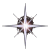 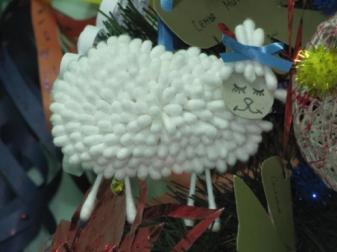 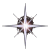 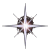 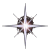 Каждая группа организовала свою выставку
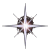 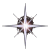 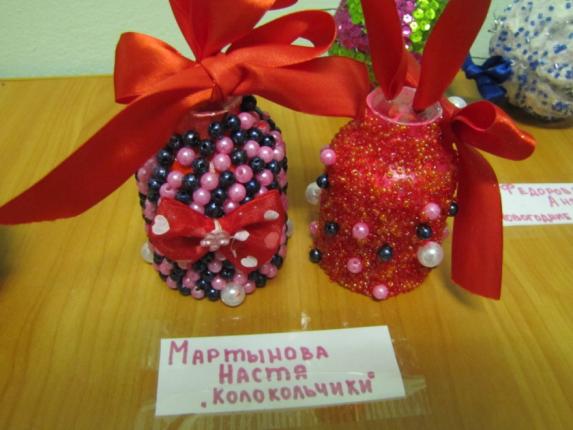 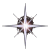 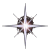 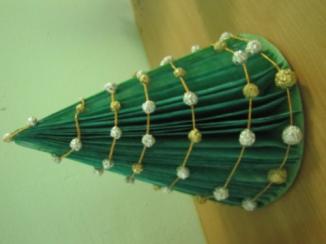 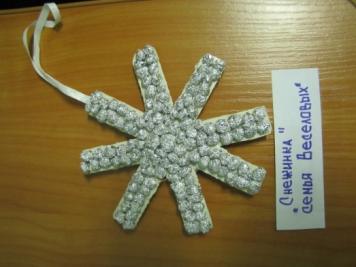 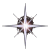 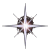 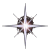 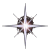 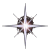 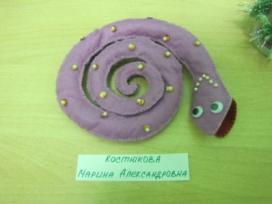 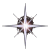 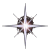 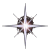 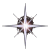 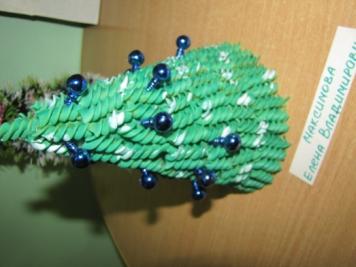 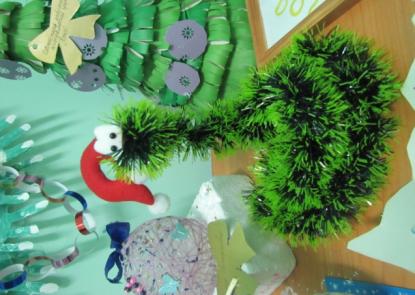 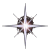 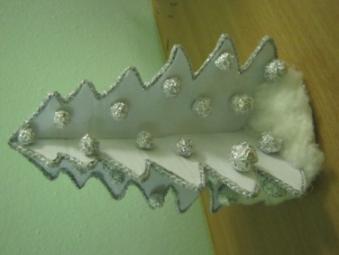 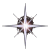 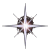 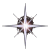 Комиссия выбирала лучшие новогодние игрушки
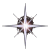 Спасибо за внимание!
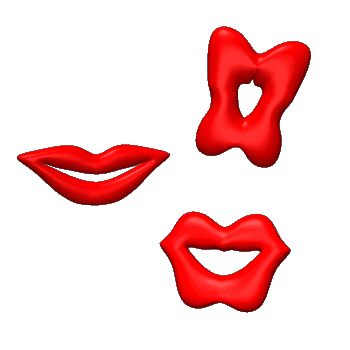